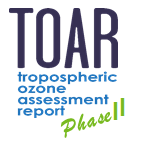 HEGIFTOM Workshop 
29 Nov 2021
Group Discussion Slides
HEGIFTOM: Intercomparison studies
Plans for intercomparison studies?
Is/are a common approach/tools/guidelines needed for such intercomparison studies? If yes, which?
HEGIFTOM: Intercomparison studies
HEGIFTOM: External consistency discussion
Consistency in the use of use of meteo data to convert instrument’s “natural” coordinates to common coordinates. How?
Common tropopause height definition! How?
Common boundary layer height
Common tropospheric ozone column extent vs. averaging kernels.
Vertical smoothing of ground-based measurements when                           compared to satellite retrievals.
Identical air masses (e.g. IAGOS vs. ozonesondes)?
HEGIFTOM: External consistency discussion
In terms of harmonization, Is HEGIFTOM focus WG expecting to provide a common code or algorithm to determine the tropopause from ozonesondes?
BL heights: Can Luis produce a BL height similarly to his other met proxies with JETPAC?
What is the definition of the boundary layer height?